Protestant Reformation 1517
AIM: Why would people start questioning the power of the Catholic church?
Do Now: What Renaissance Philosophy caused a look away from the Roman Catholic church?
Protestant Reformation
What was the Protestant Reformation?
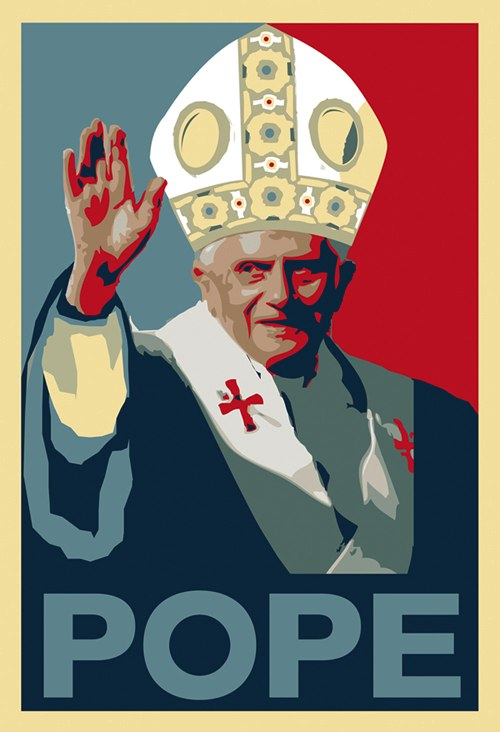 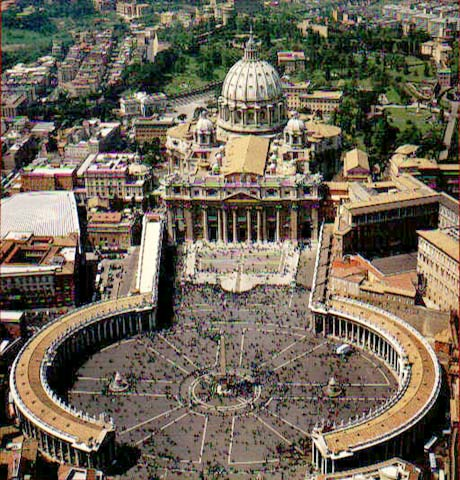 TO
Protest
Reform
What/Who?
Roman Catholic Church
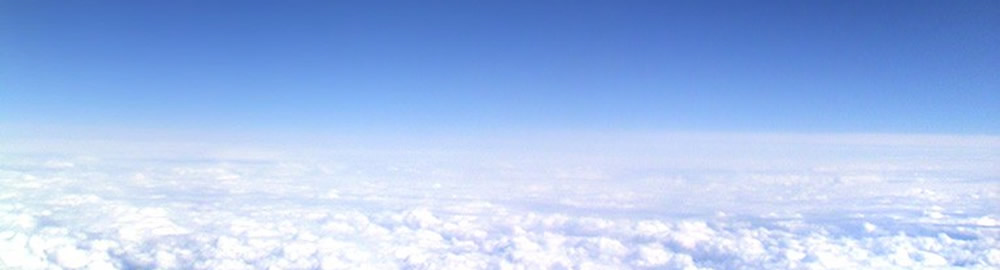 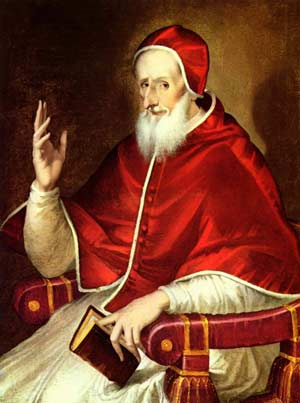 The Pope
The Middle Ages
What had become the biggest authority figure of the Middle Ages?
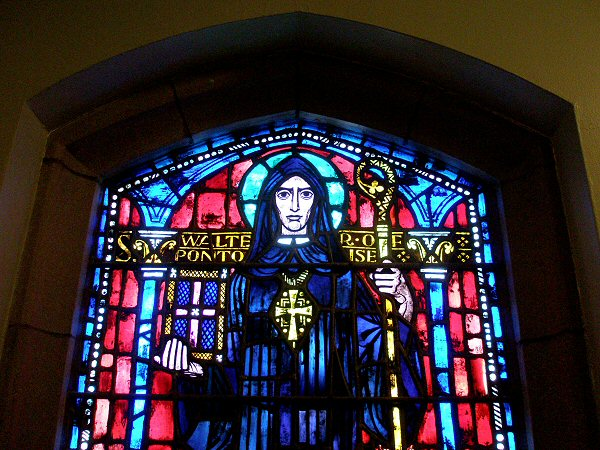 The Catholic Church
Renaissance's effect
People began to question their lives and church authority. WHY?
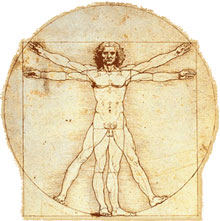 The Plague
Questioned their faith
Humanism
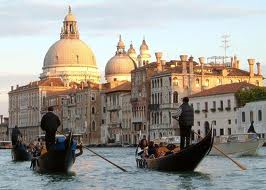 Trade
Focus on the Individual
Rise of  Wealth &the Middle Class
Martin Luther- 1517
German monk
Questioned Churches practices
Sale of indulgences by
“ selling forgiveness for sins” (Automatic trip to heaven in the after-life by paying the church to forgive your sins)
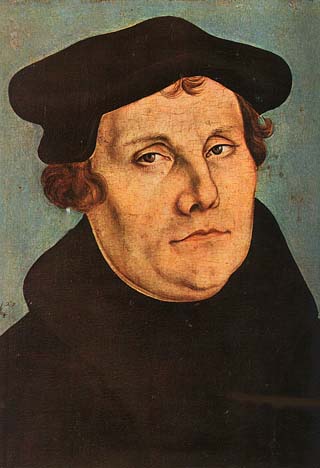 95 Theses
Luther was so upset at church he decided to write down the95 Theses (95 things church is doing wrong) and nails them to the church in Wittenberg (Germany)
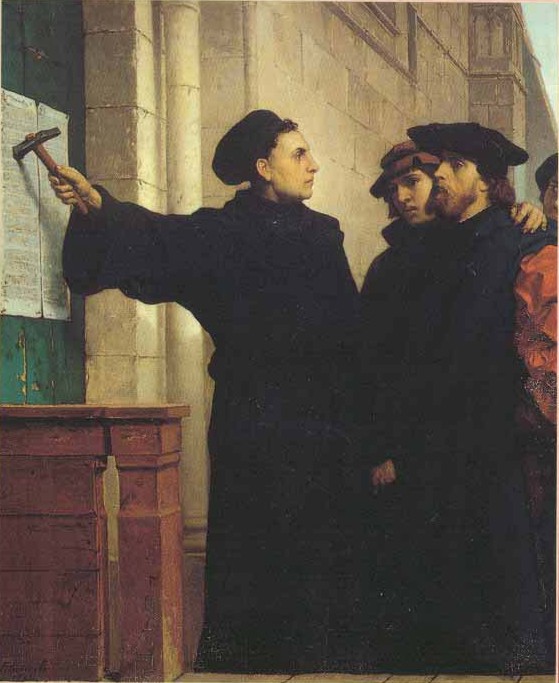 How did this become such a big deal?
Effect of the printing press – ideas are spread faster
Opened people’s eyes to church malpractices (wrong doings)
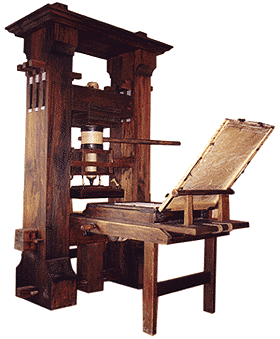 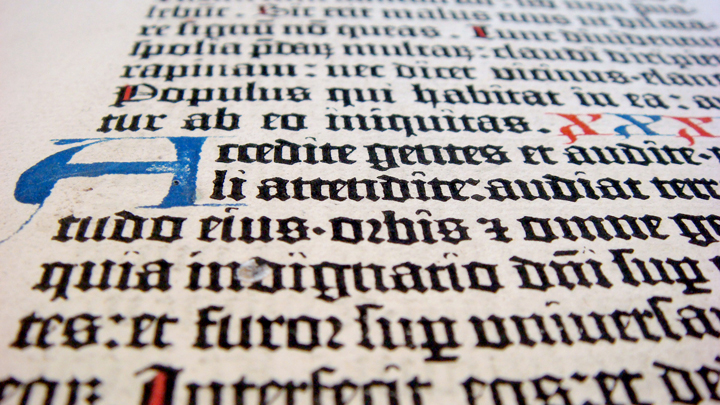 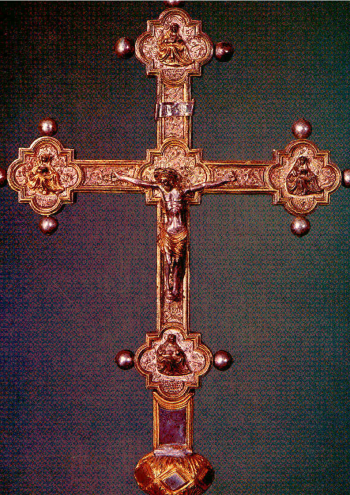 Martin Luther
“Faith Alone” will save you
All should read the Bible in their own vernacular (language)
Priests do not have special powers
Simplify the sacraments to baptism and communion
Religious Education for all
Let him say what he wants
Church’s Reaction?
Nope!
Don’t let him get away with it
Want Martin Luther to recant (take back) what he said @ Diet of Worms

Diet – group/assembly
Worms is a place in Germany
Yup! Punish Him
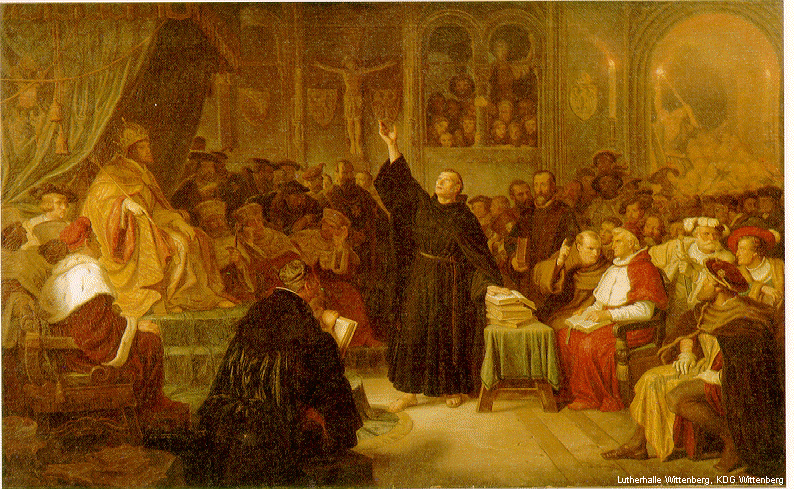 Luther’s Response to the Church
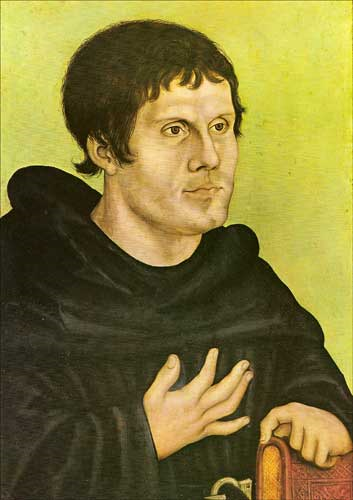 NO WAY DUDE!Hier stehe ich. Ich kann nicht anders. Gott helfe mir. Amen." ("Here I stand. I can do nothing else. God help me.)
He is excommunicated (banned) from the church and forced into hiding for the rest of his life
Activity:   Complete Worksheet
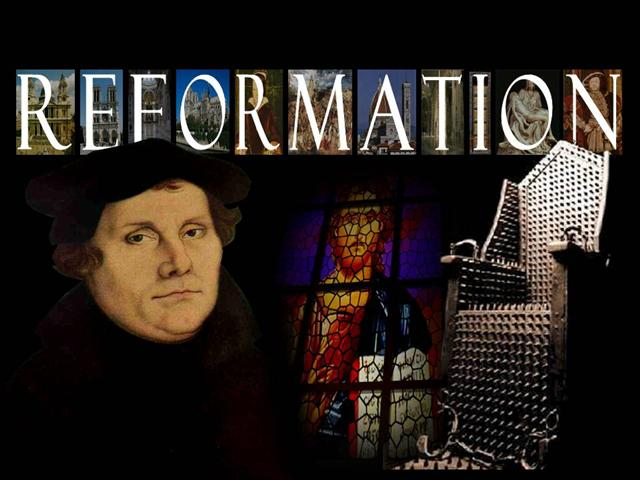